»Wie müssen sich Kommunalverwaltungen entwickeln, um zukunftsfähig zu sein?«
Dr. Johann Malcher
Zu meiner Person
Studium der Verwaltungswissenschaft mit Schwerpunkt Kommunal- und Regionalpolitik in Konstanz(Abschluss: Diplom-Verwaltungswissenschaftler)
Dissertation über ein kommunalpolitisches Thema (Abschluss: Dr. rer. soc.)
Verwaltungsreferendariat beim Land Baden-Württemberg (Abschluss: Verwaltungsassessor)
Seit 1991 in der Kommunalberatung tätig (WIBERA AG, Roland Berger)
Seit 1997 Dr. Malcher Unternehmensberatung GmbH (Köln, Bad Salzuflen)
2011 OB-Kandidat in Calw (42 %)
Seit 2020 direkt gewähltes Einzelratsmitglied der Stadt Bad Salzuflen
Seit Februar Vorsitzender des Ortsausschusses Schötmar
Seit über 24 Jahren für öffentliche Kunden tätig
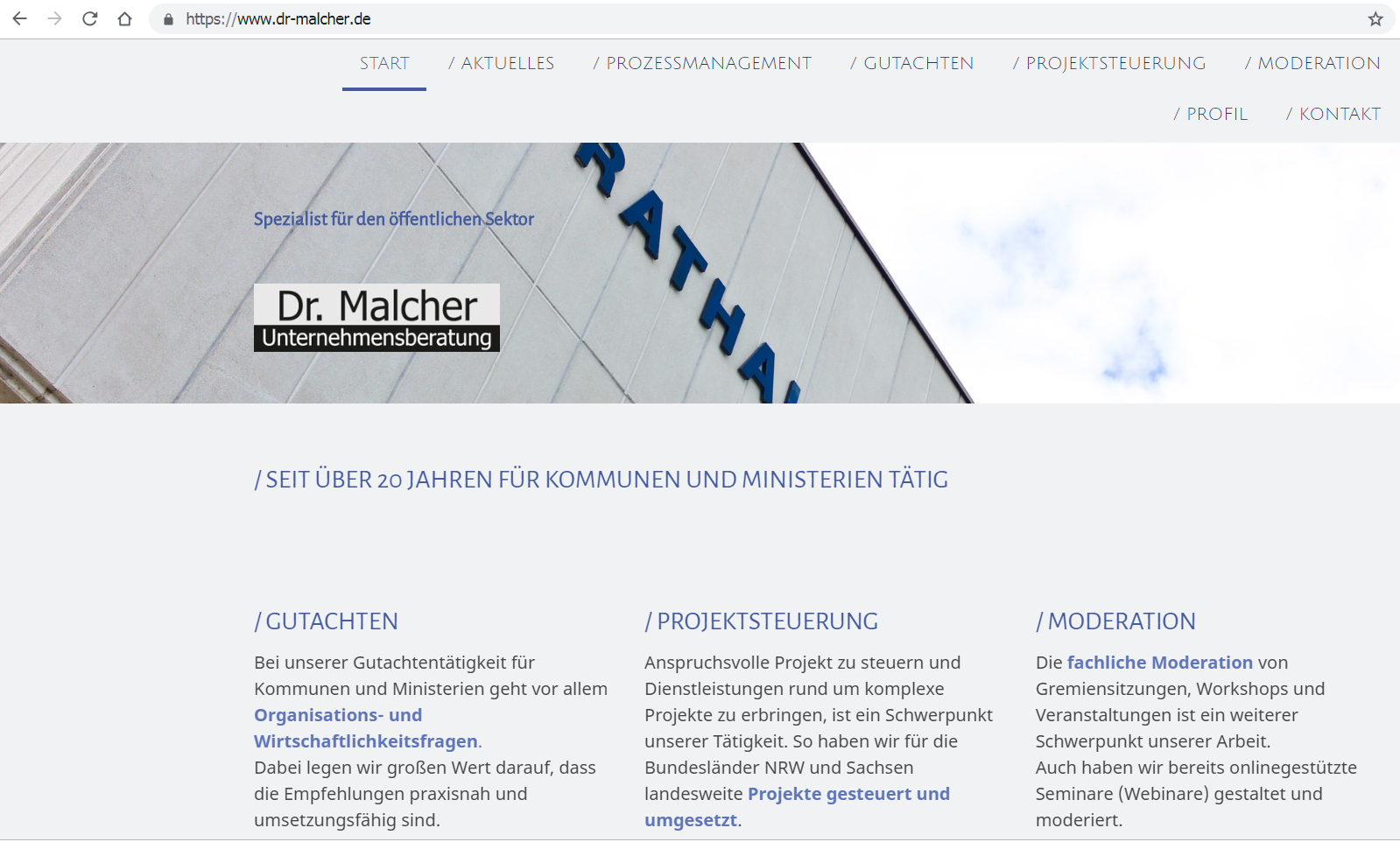 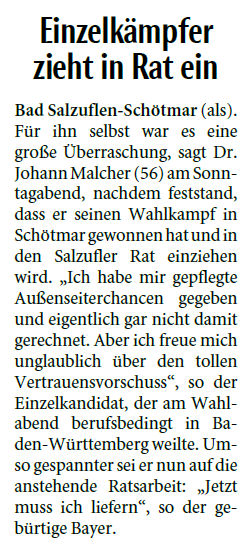 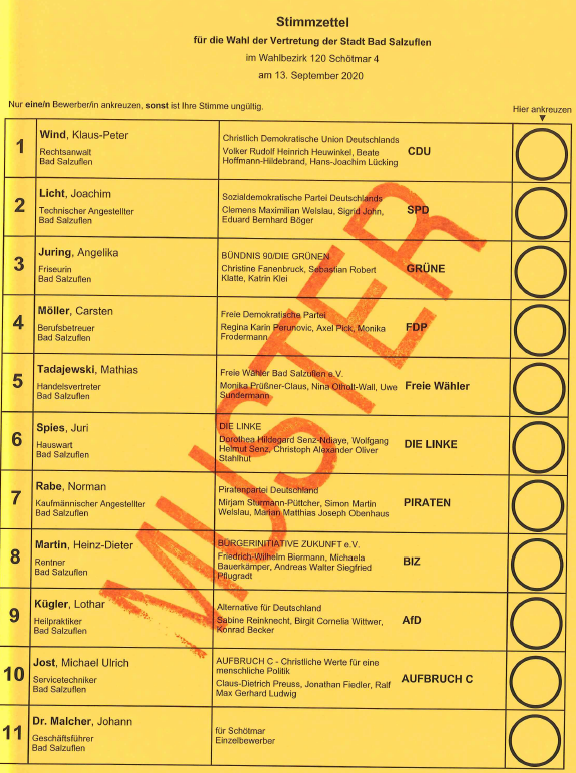 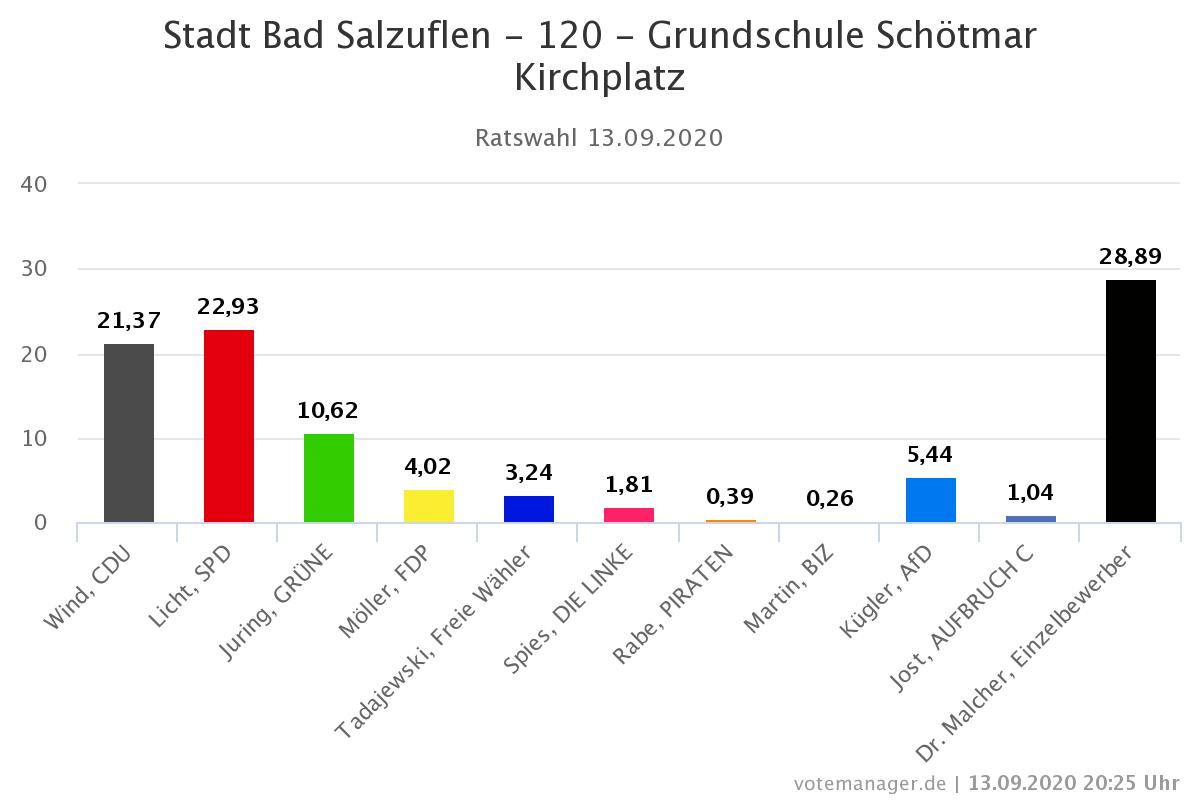 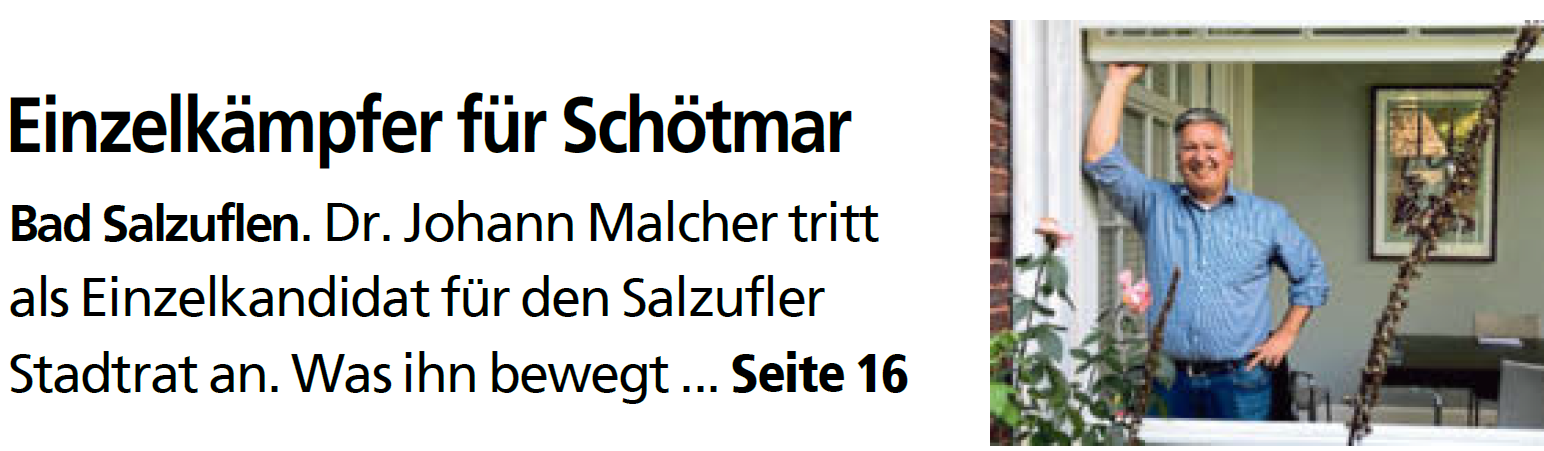 Drei ThesenEine Kommunalverwaltung wird zukunftsfähig, wenn sie
die Bürgerinnen und Bürger konsequent in den Mittelpunkt ihres Services stellt und als Mitgestalter der Stadt mitnimmt
ihre Mitarbeiterinnen und Mitarbeiter als wichtigste Ressource versteht und sie entsprechend fordert und fördert
von anderen Verwaltungen und Unternehmen lernt und diese Erfahrungen nutzt
Bürgerservice neu denken
Drei Praxisbeispiele
Bürgerservice neu denken – Beispiel 1
www.landkreis-regensburg.de/buergerservice/virtuelles-buergerbuero/
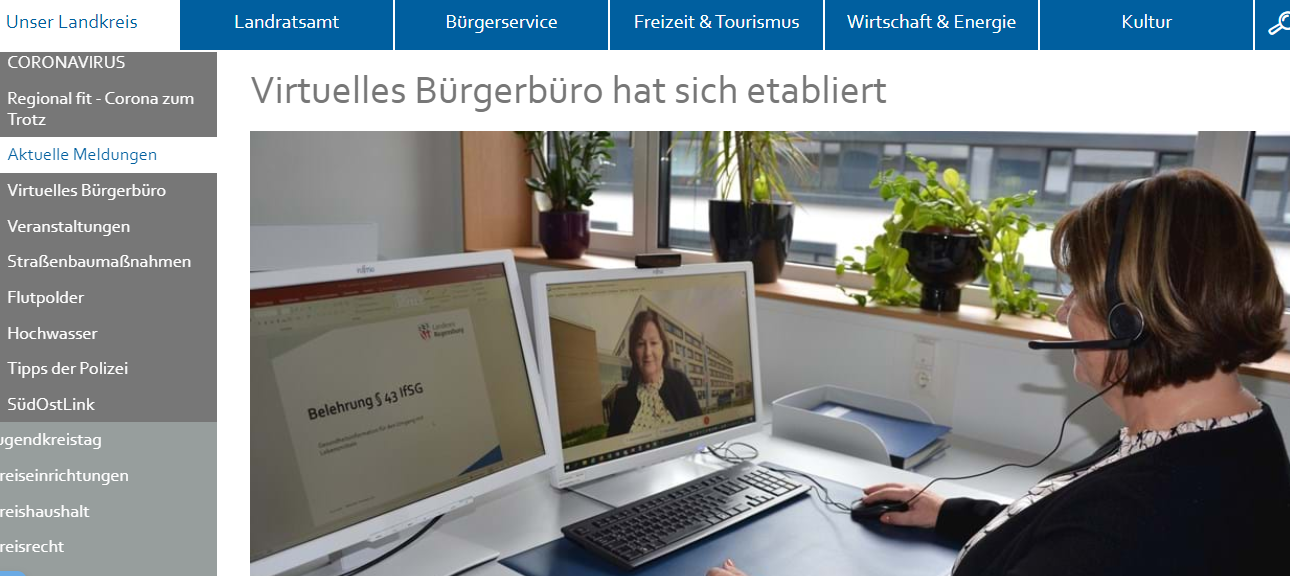 Bürgerservice neu denken – Beispiel 2
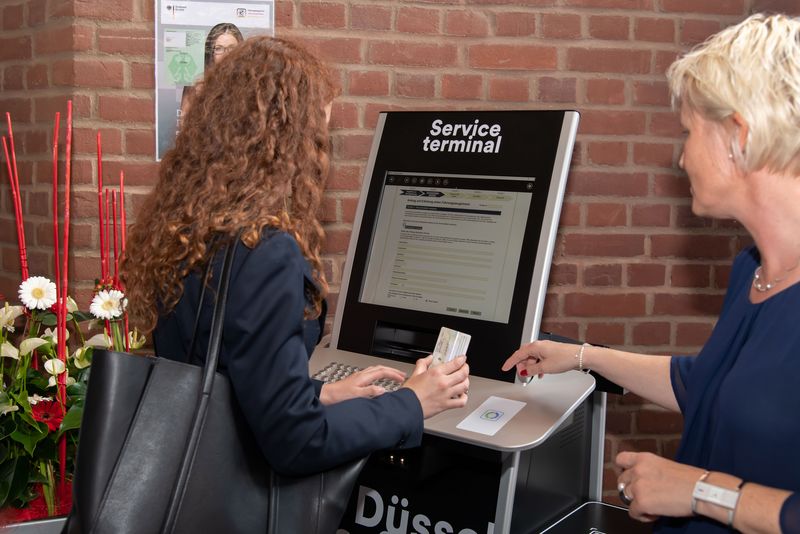 Bürgerservice neu denken – Beispiel 3
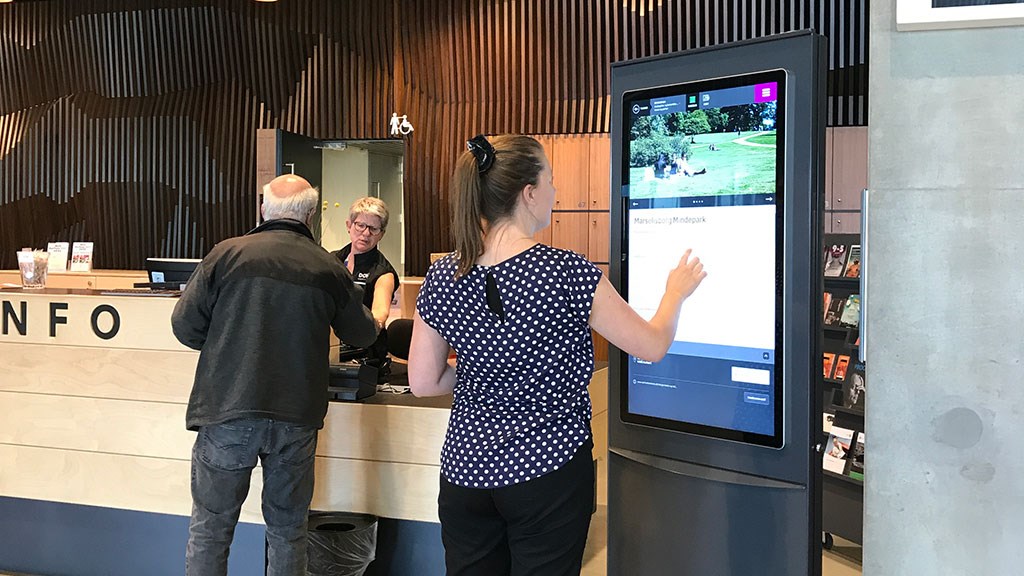 https://www.visitaarhus.de/aarhus/erkunden/touristinformation-dokk1-gdk1077572
Mitarbeiterinnen und Mitarbeiter als wichtigste Ressource begreifen
Beispiel: Alternierende Telearbeit beim Landkreis Mecklenburgische Seenplatte
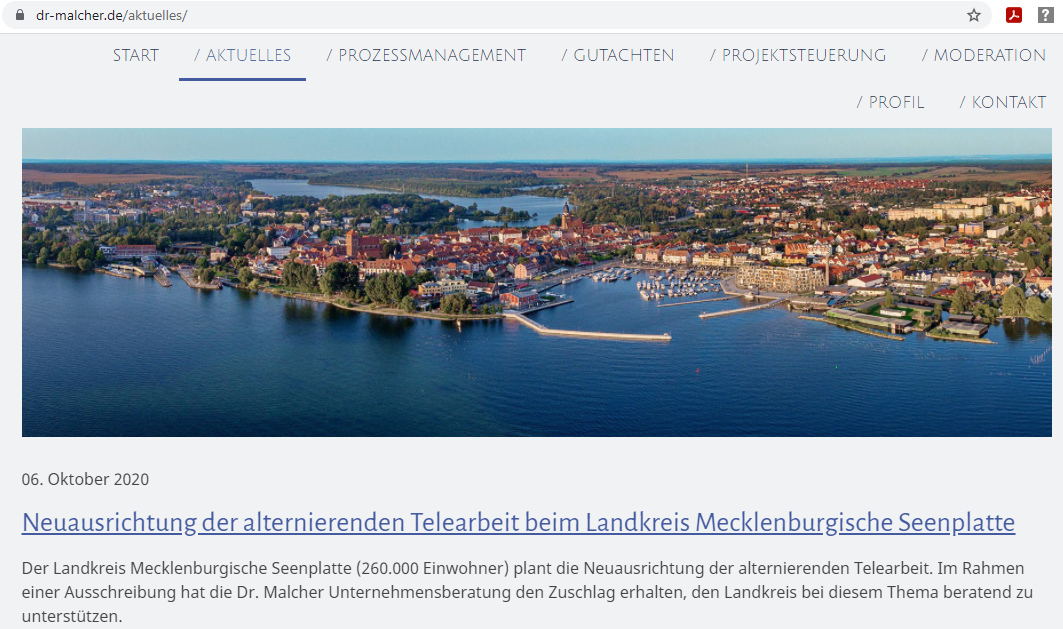 Aktuelle Stellenausschreibung
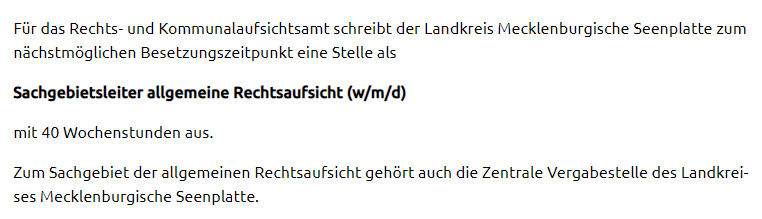 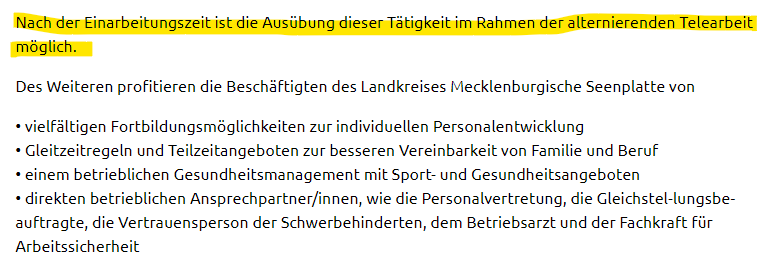 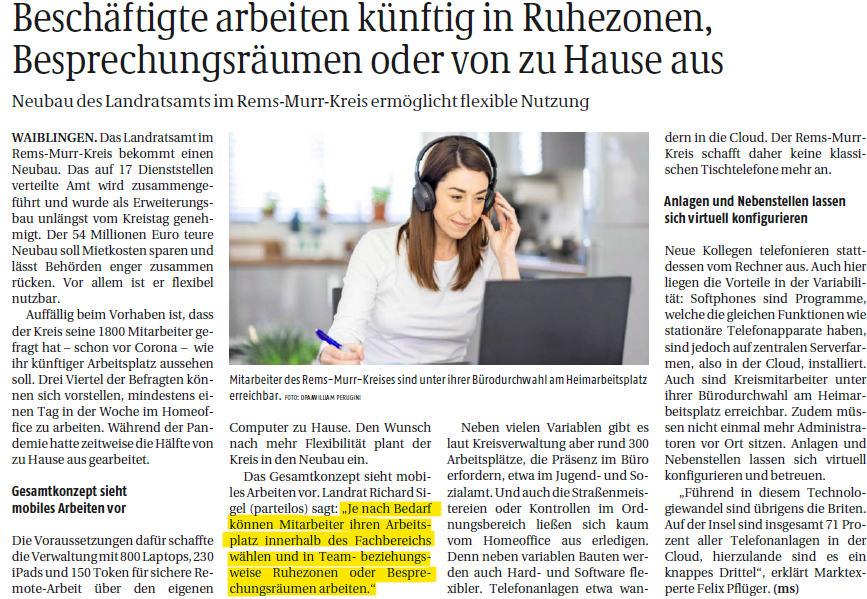 Von anderen lernen…
Beispiel: Prozessmanagement
Bedeutung des Prozessmanagements
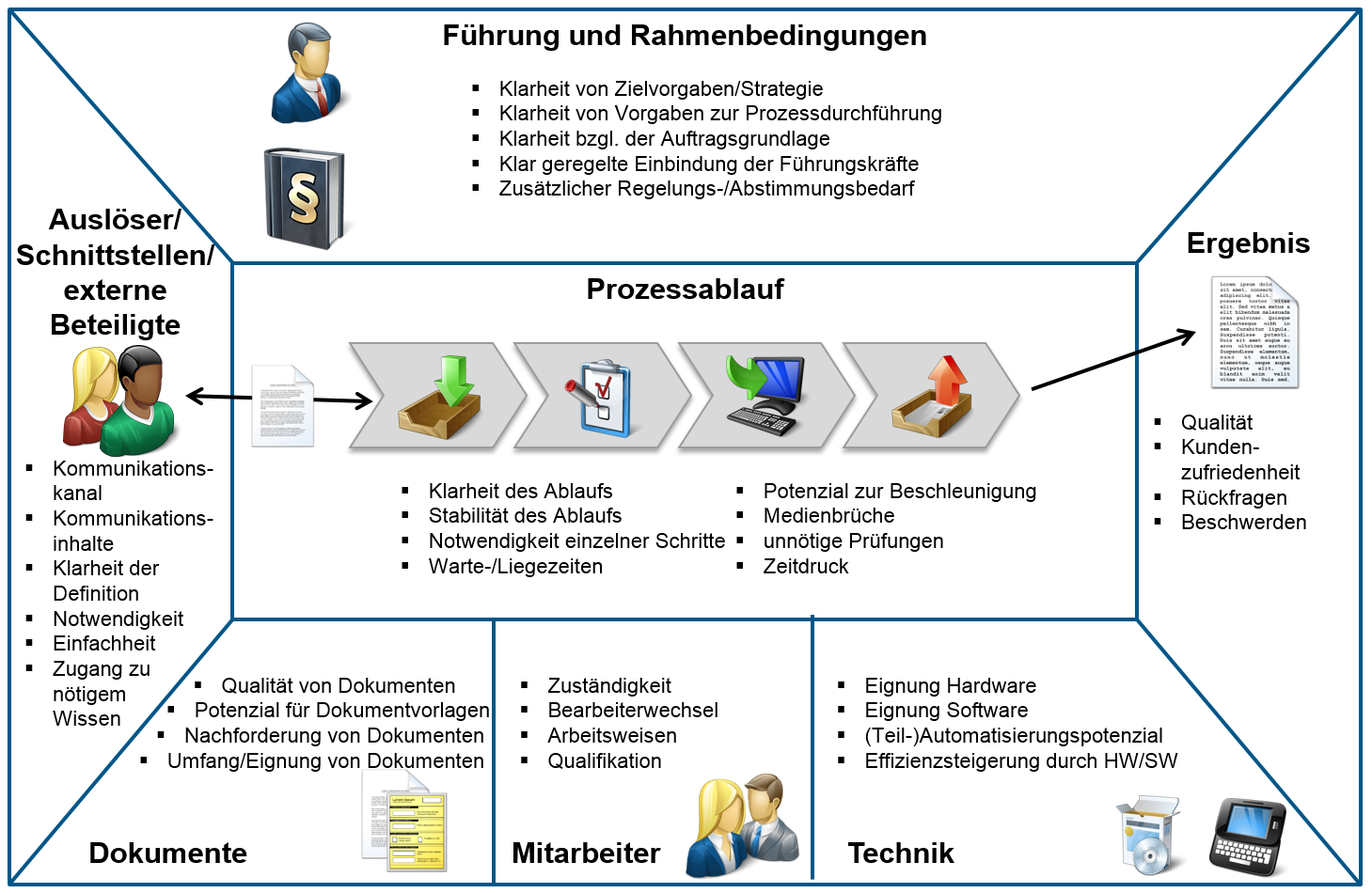 Beispiel Standesamt
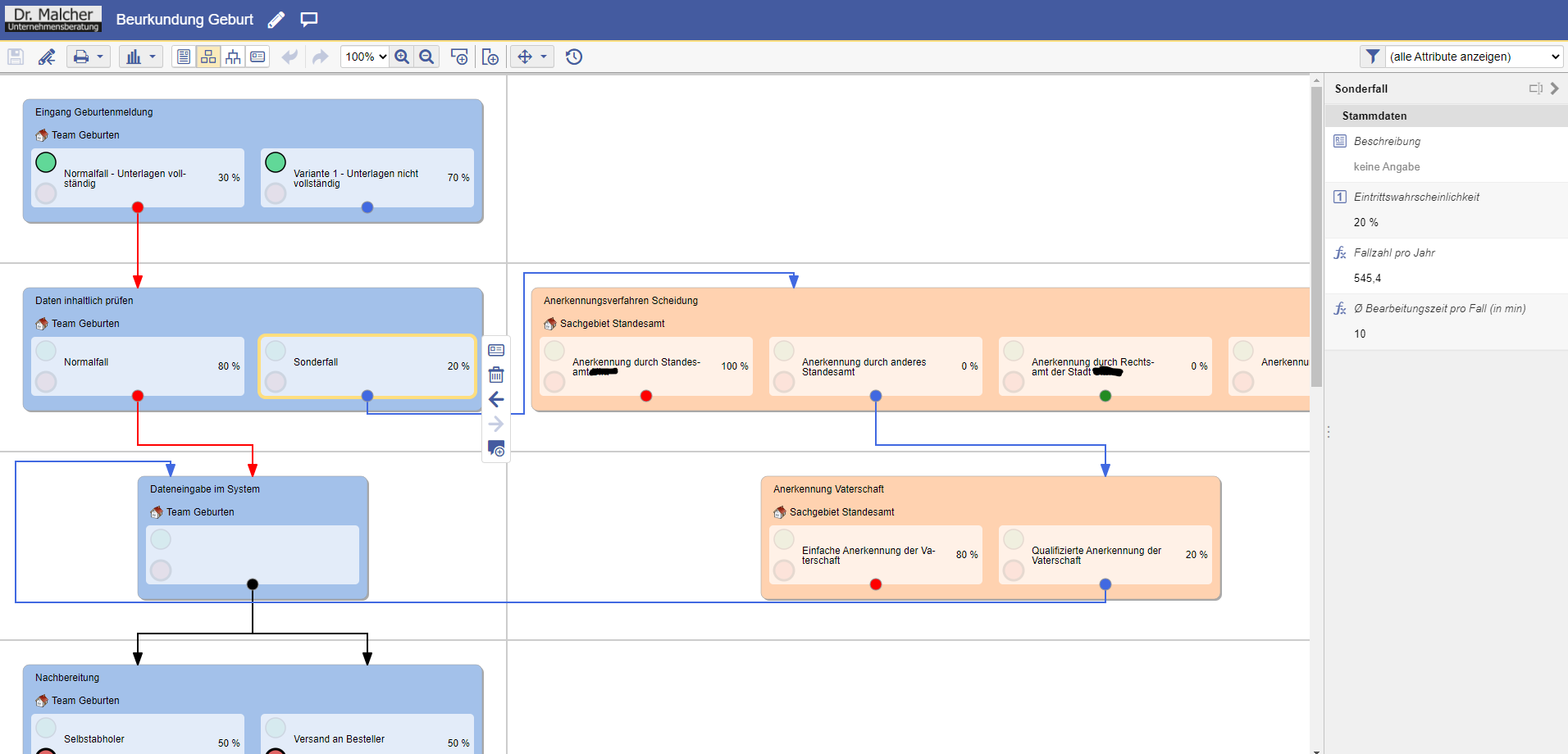 Kommunalverwaltung – Quo vadis?
Die Bürgerinnen und Bürger entscheiden darüber mit ihrem Verhalten und Einstellungen
Kommunalverwaltung – quo vadis?
Der Tu-Bürger
Der analoge Bürger
Der digitale Bürger
Der bequeme Bürger
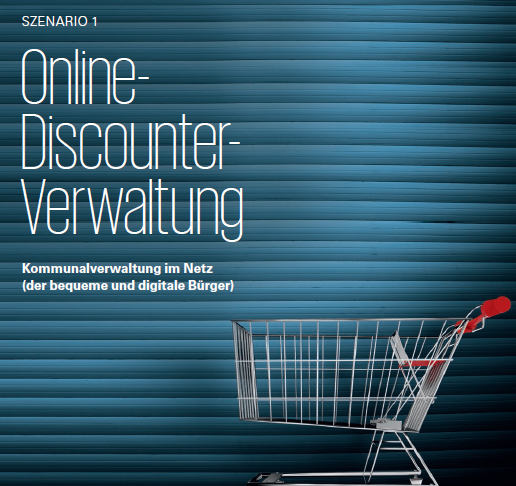 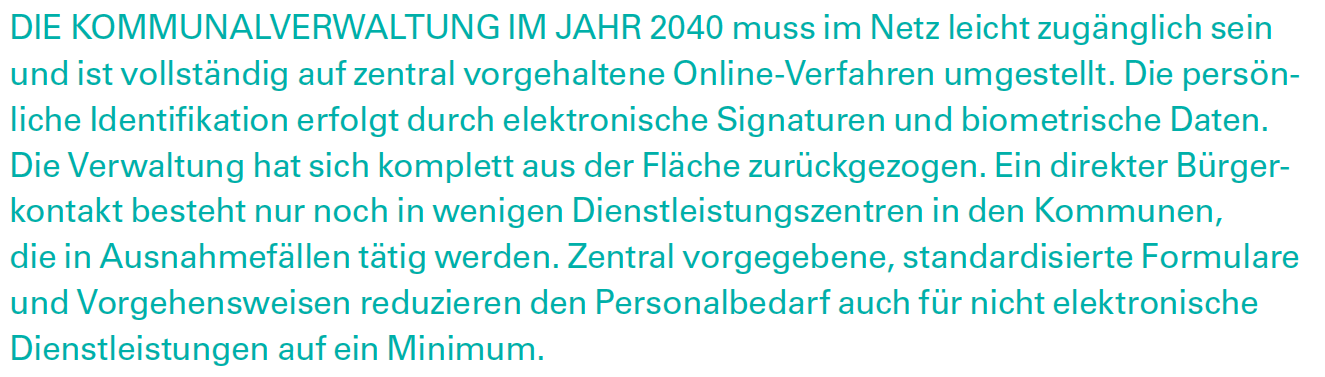 Quelle: Institut für den öffentlichen Sektor e.V.
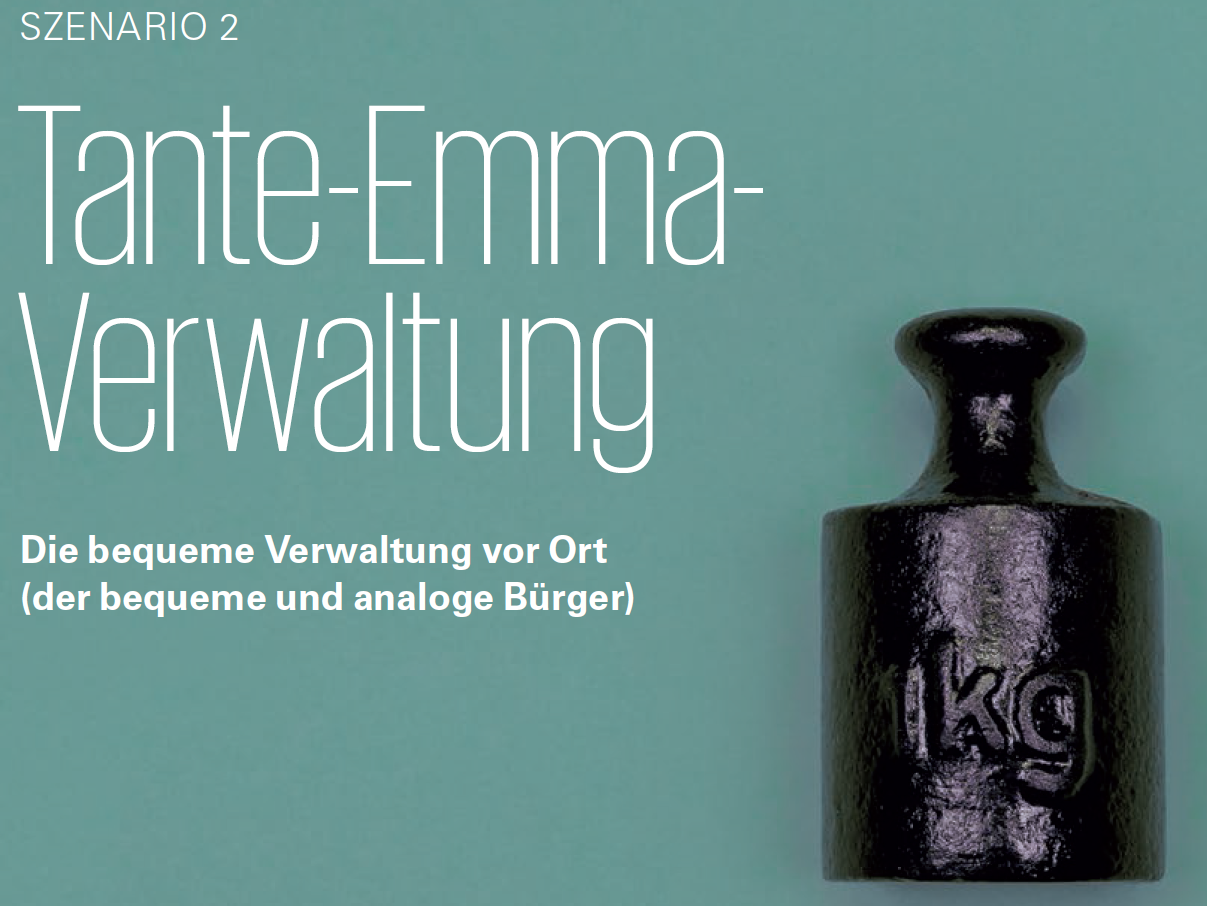 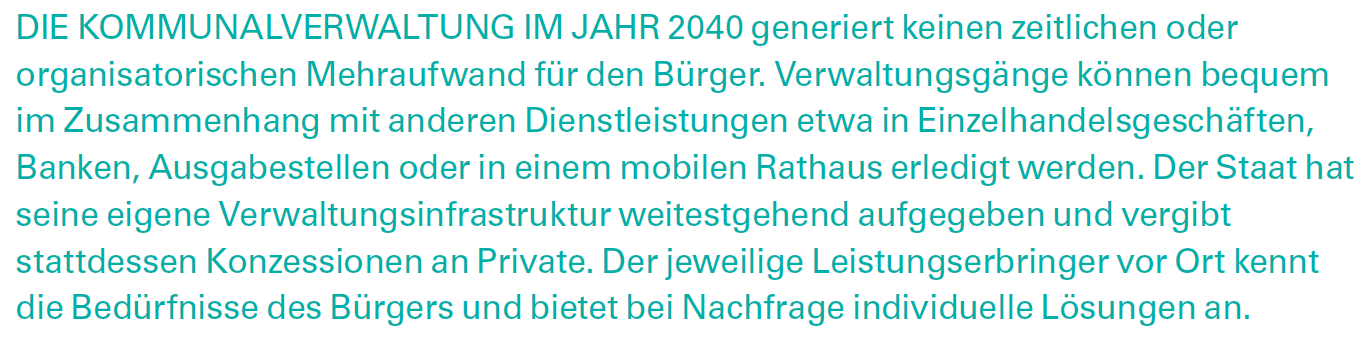 Quelle: Institut für den öffentlichen Sektor e.V.
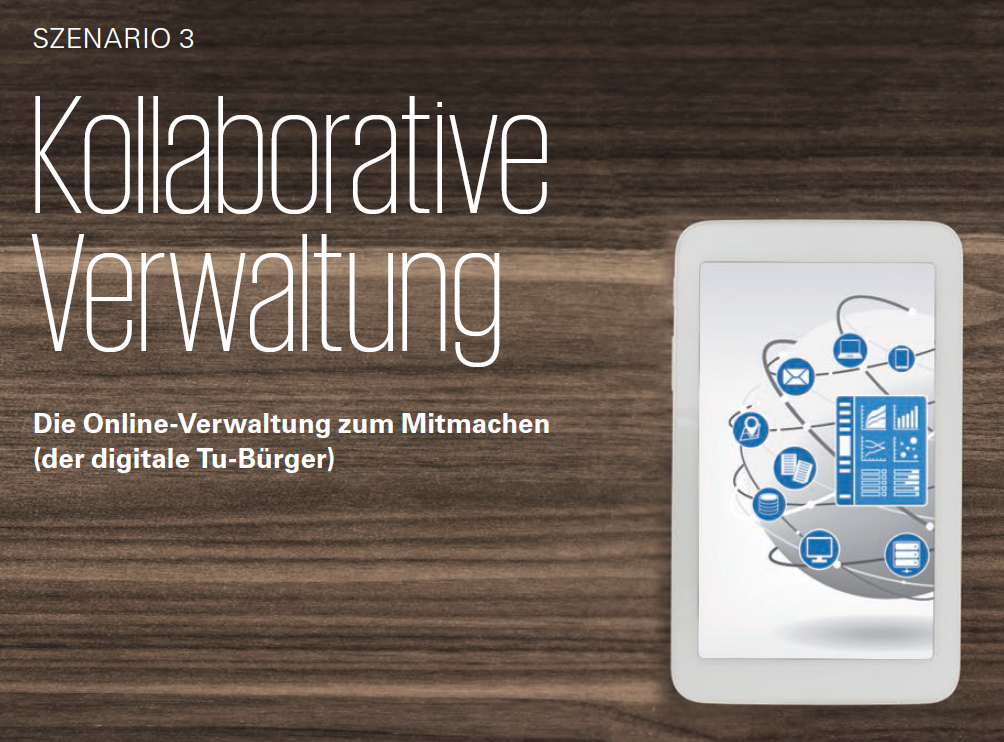 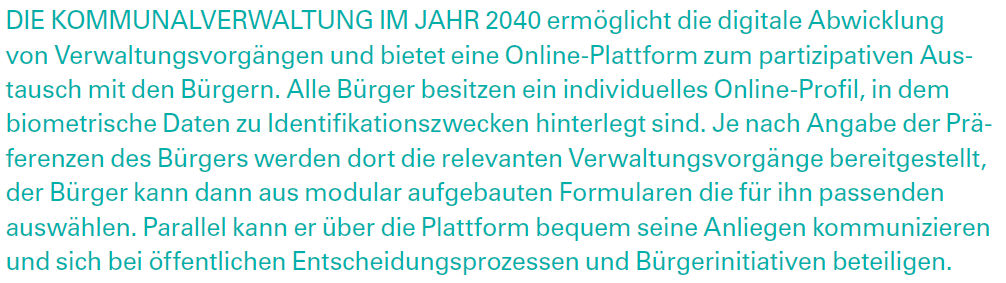 Quelle: Institut für den öffentlichen Sektor e.V.
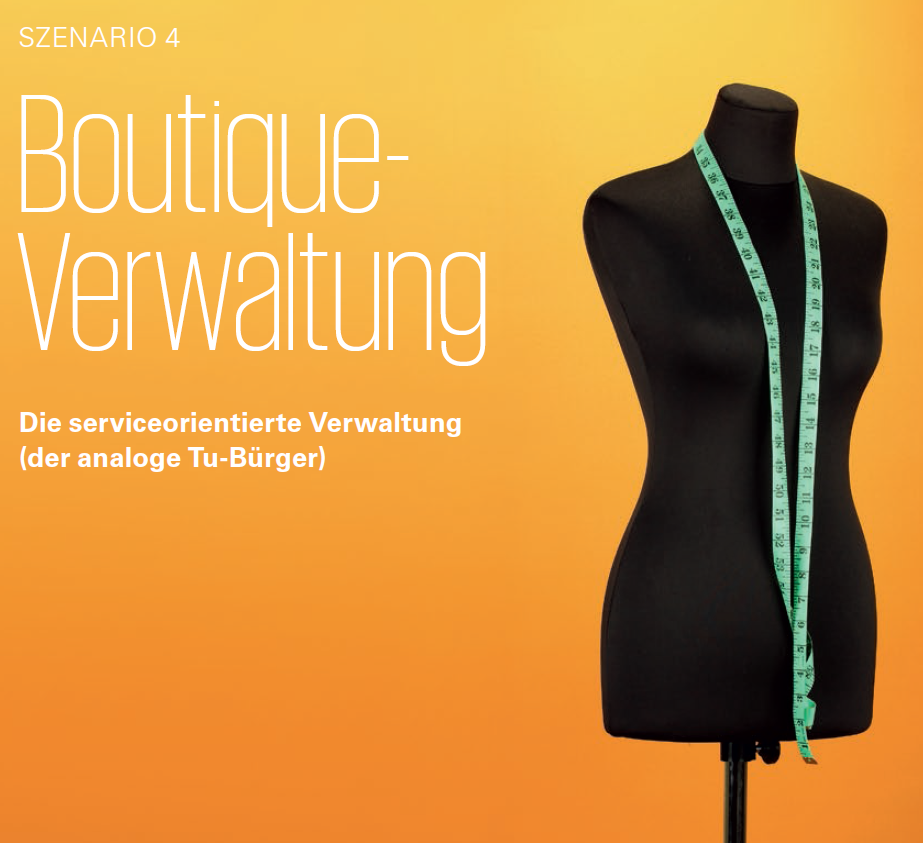 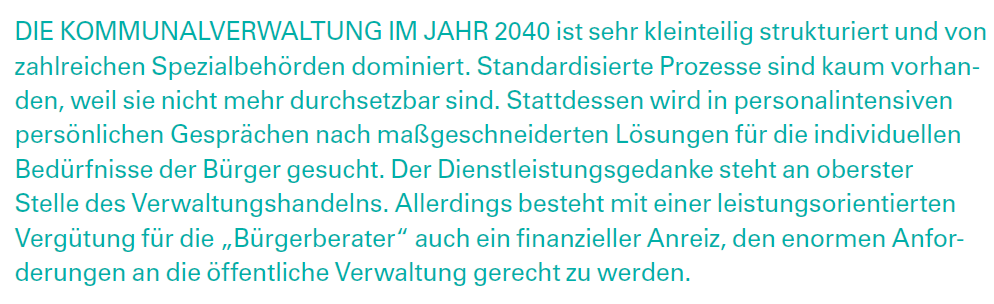 Quelle: Institut für den öffentlichen Sektor e.V.
Kommunalverwaltung – quo vadis?
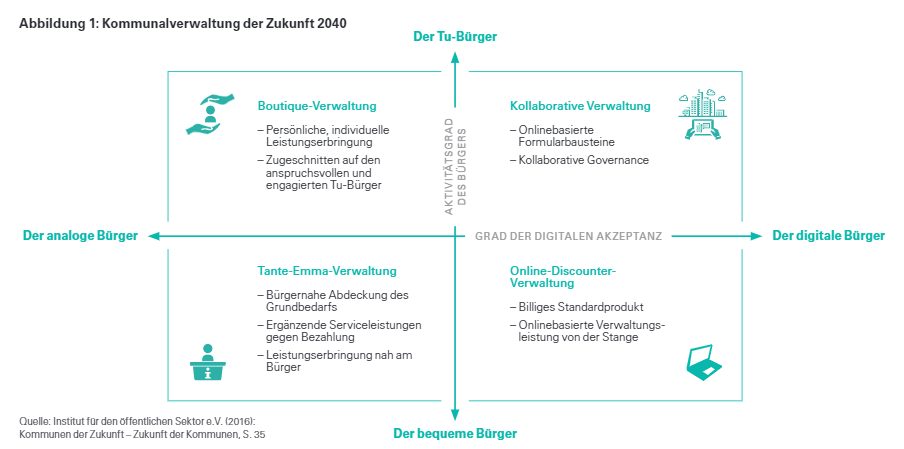 Kontaktdaten
Dr. Malcher Unternehmensberatung GmbH
Schülerstr. 26
32108 Bad Salzuflen
 
Dr. Johann Malcher
jmalcher@dr-malcher.de
Tel.: 0172/2610300